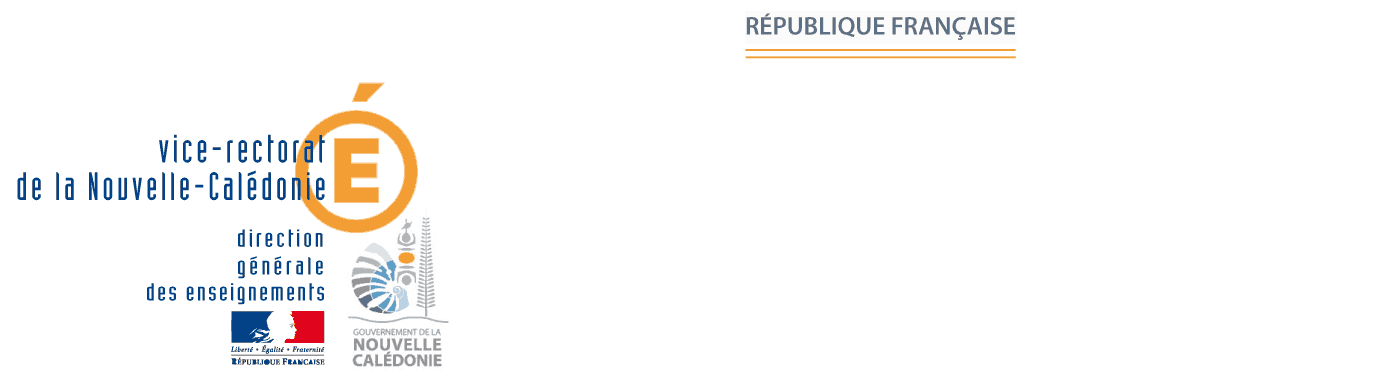 Prévention et Secours Civiques Niveau 1
Collège de Koumac
Session :  29 juillet - 5 aout 2014
Moniteur : Anne-Charlotte NERETTI
NERETTI  - Formatrice PAE FPSC - Nouvelle-Calédonie
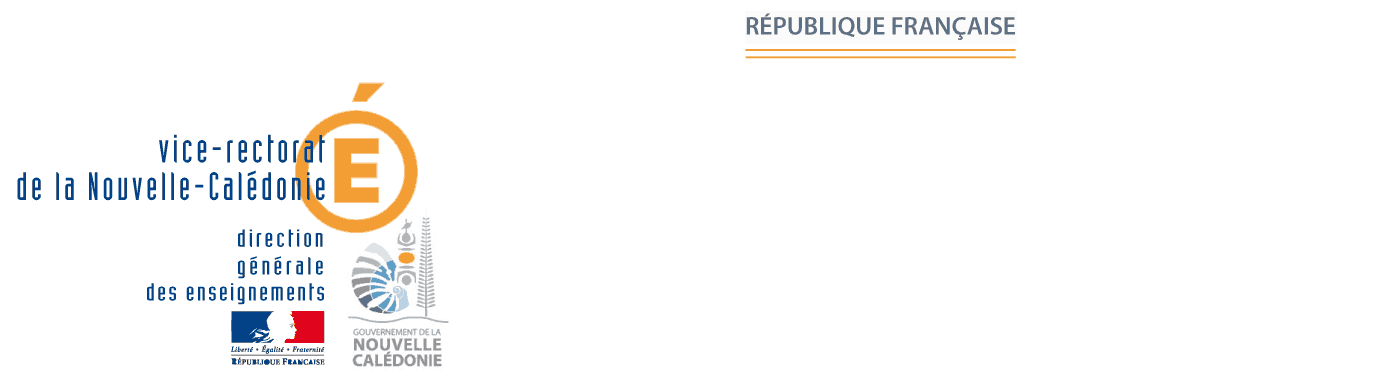 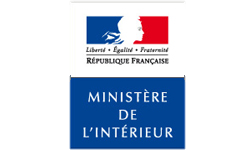 Prévention et Secours Civiques Niveau 1
Objectif : « Faire acquérir à toute personne les compétences nécessaires pour concourir par son comportement à la sécurité civile. ... L’apprenant doit être capable d’exécuter une action citoyenne d’assistance à personne en réalisant les gestes élémentaires de secours ».
Durée : 10h 
  2 mardis :  9H-11h     13h -16h
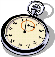 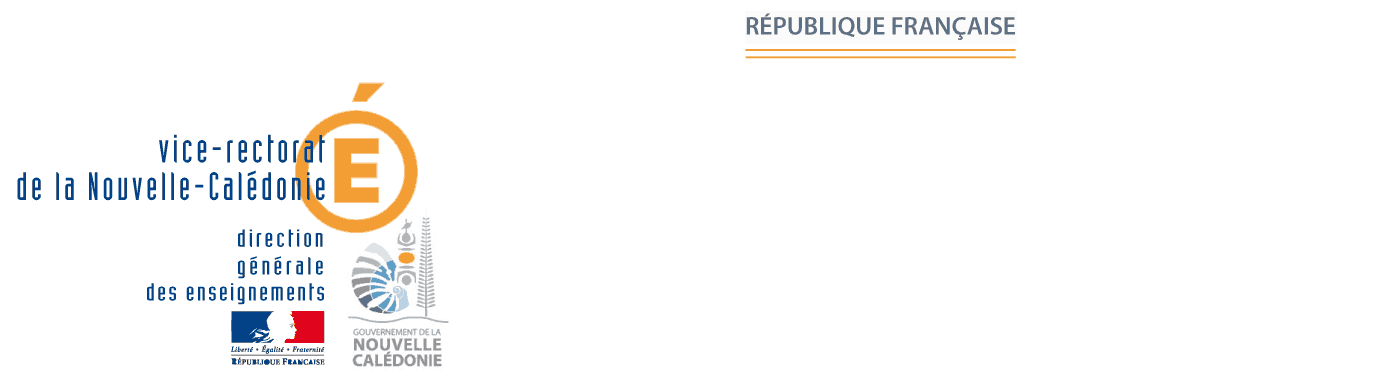 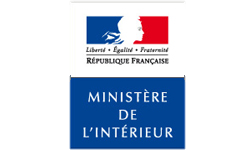 Prévention et Secours Civiques Niveau 1
Pour obtenir le PSC1, il faut avoir : 

participé à toutes les phases de la formation

réalisé tous les gestes de premier secours au cours des phases d’apprentissages

participé au moins une fois, comme sauveteur, à un cas concret
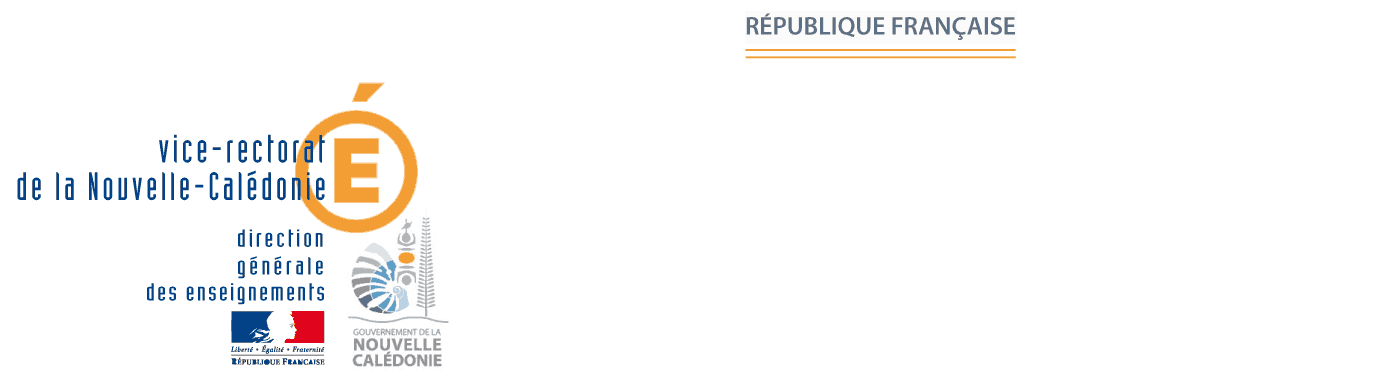 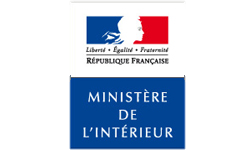 Prévention et Secours Civiques Niveau 1
Thèmes abordés :
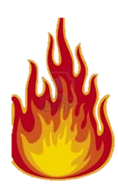 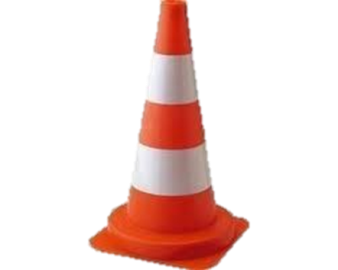 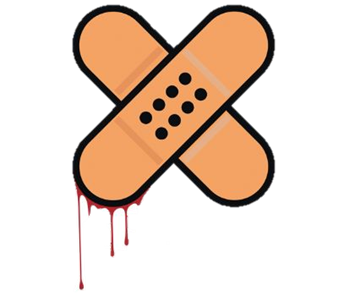 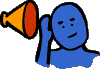 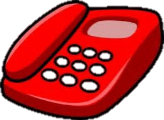 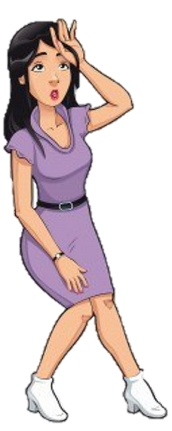 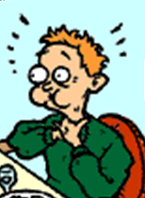 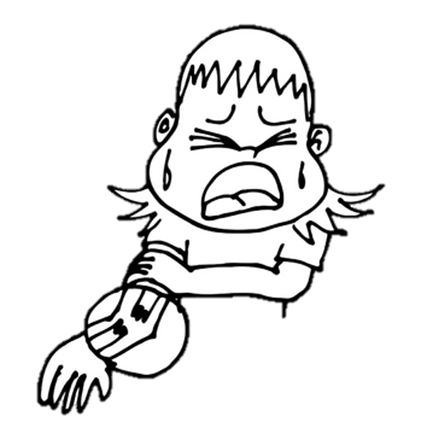 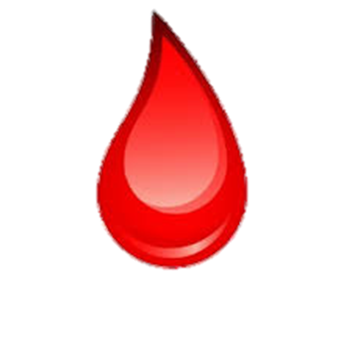 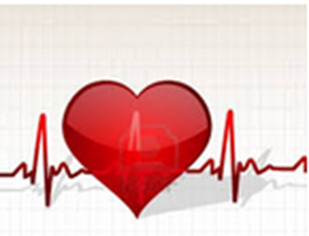